Городской конкурс по робототехнике и легоконструированию среди детей старшего дошкольного возраста
МБДОУ «Детский сад  № 19 «Радость»






Конкурсное испытание № 1
Презентация модели

Участники: Павлов Роман, Мальцев Герман
Модель Буквы «Л»
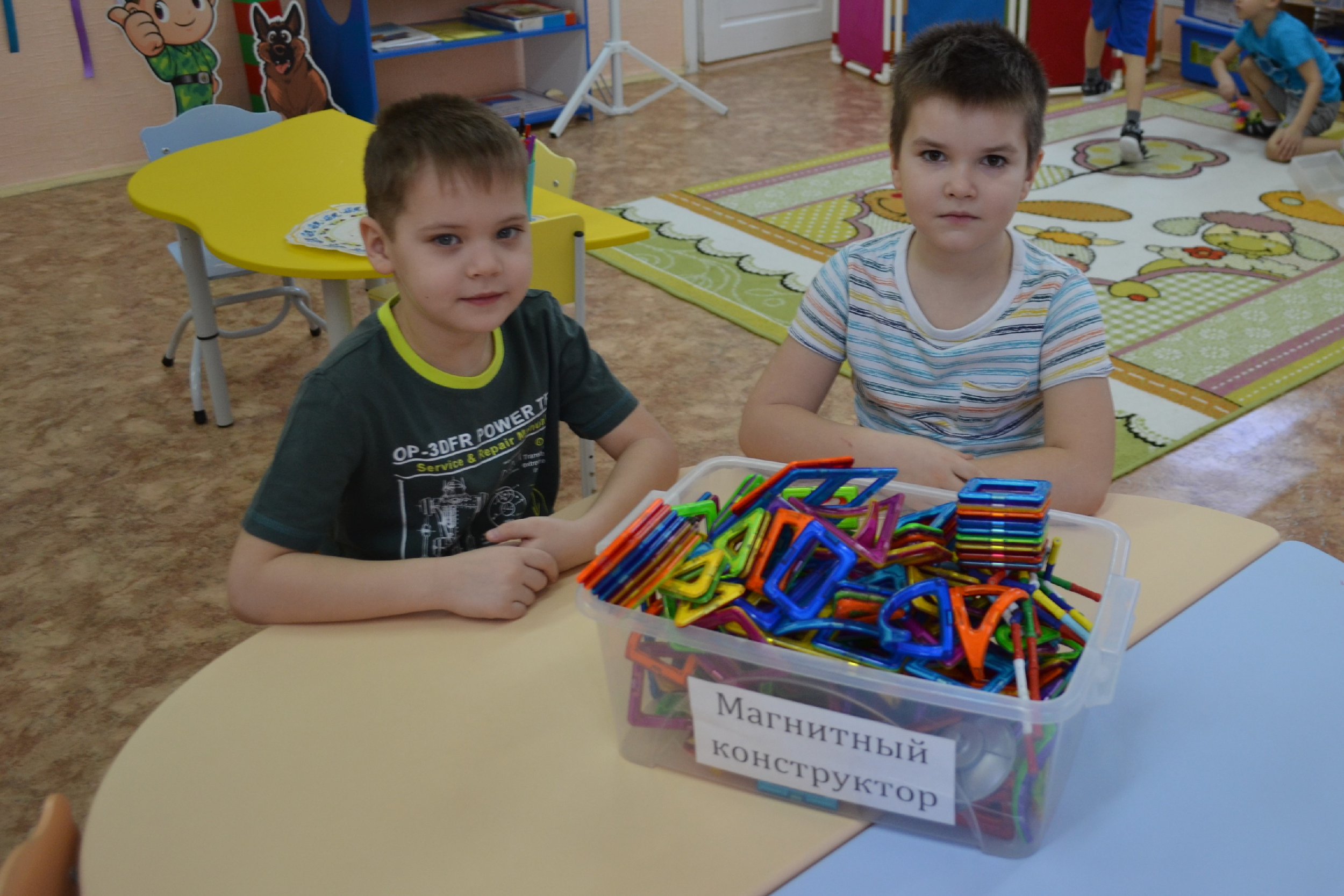 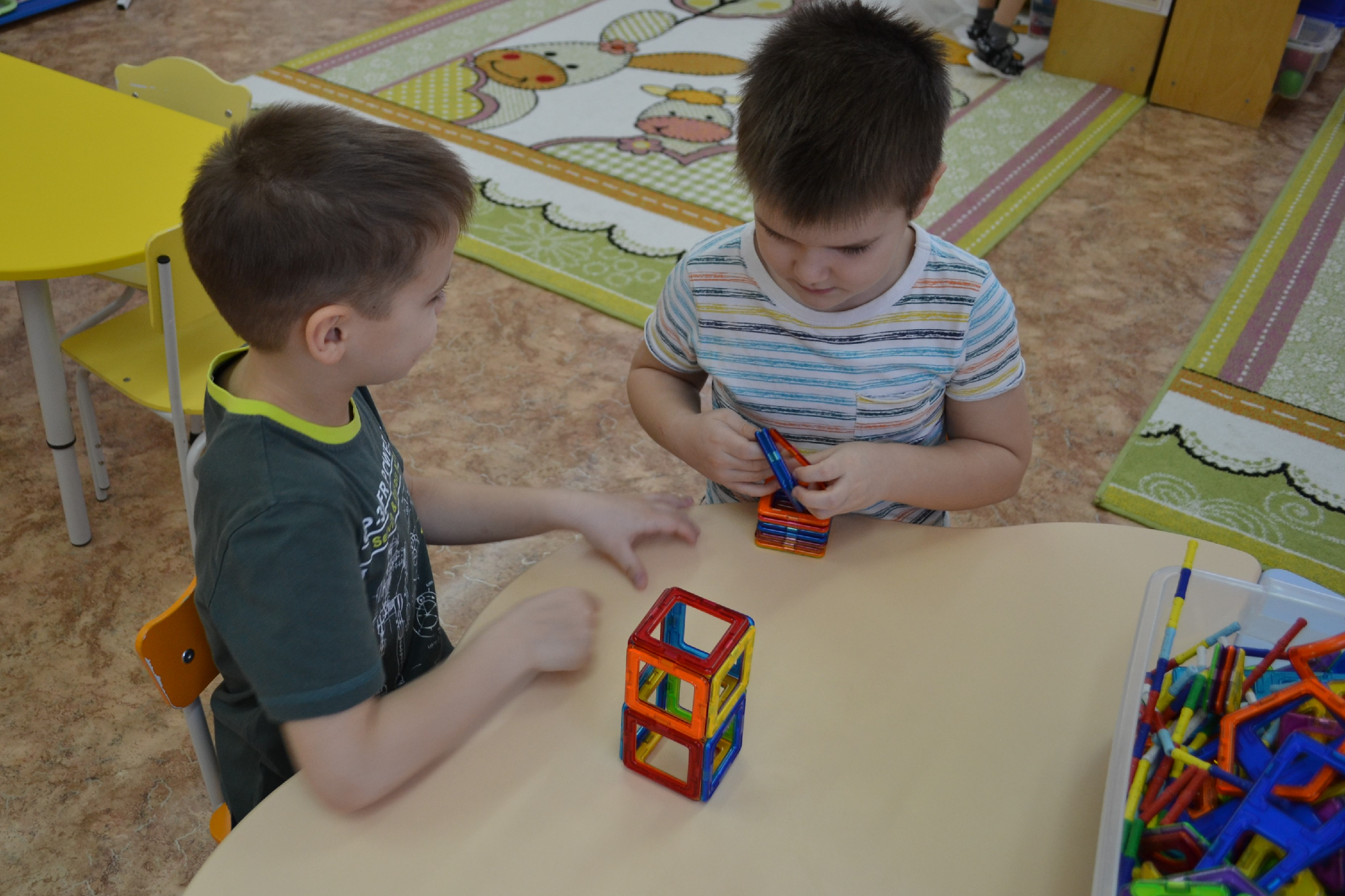 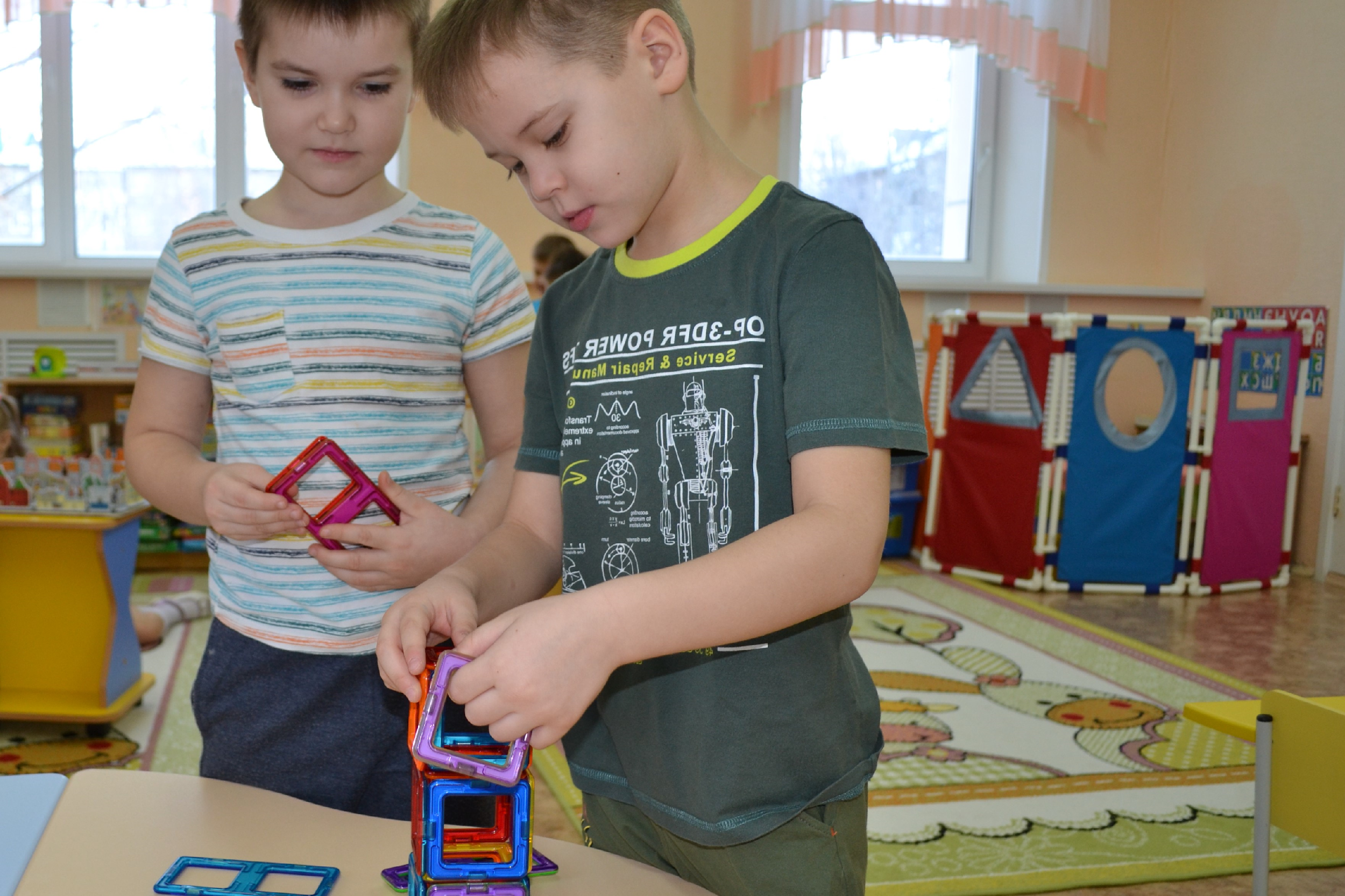 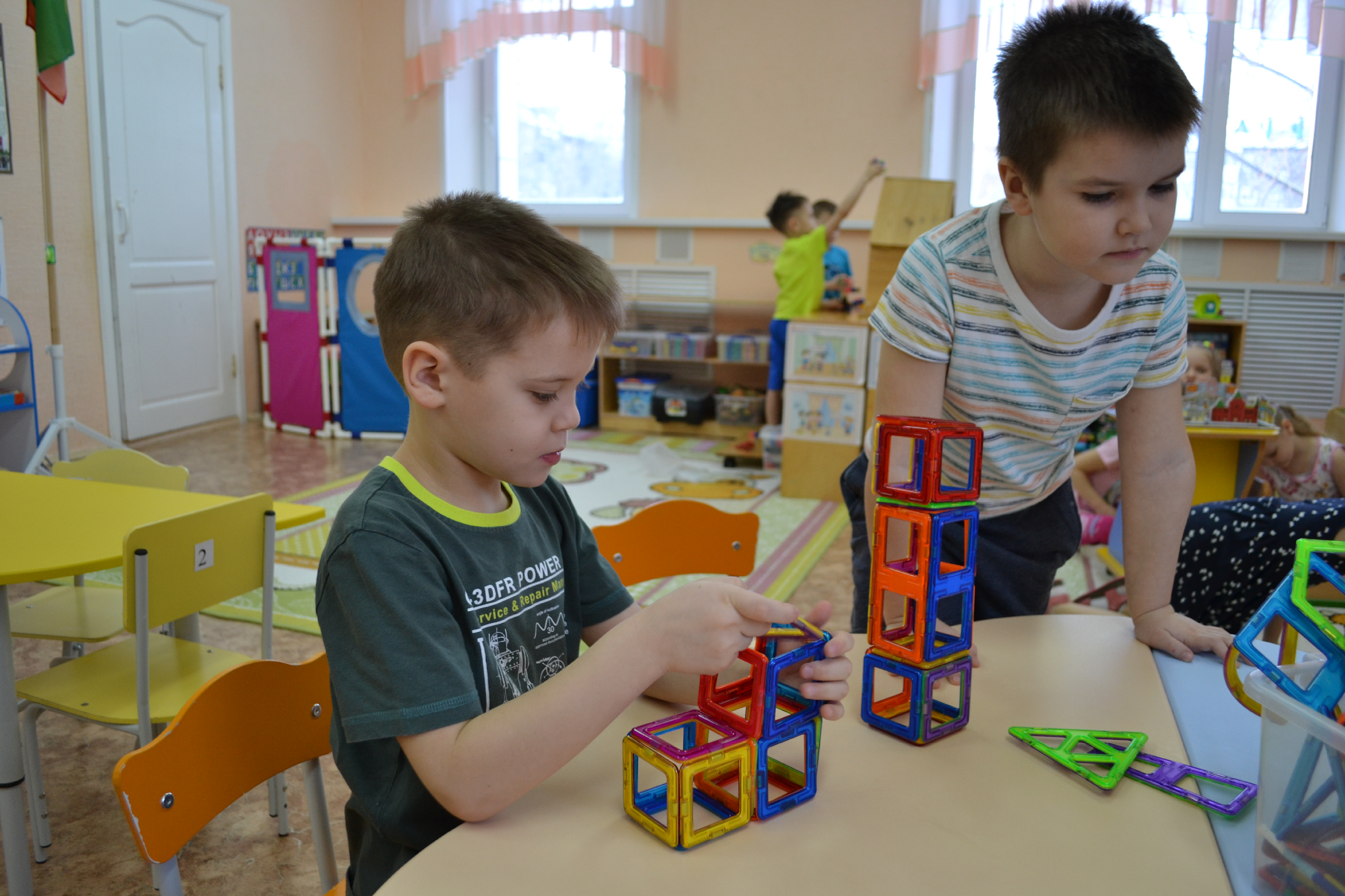 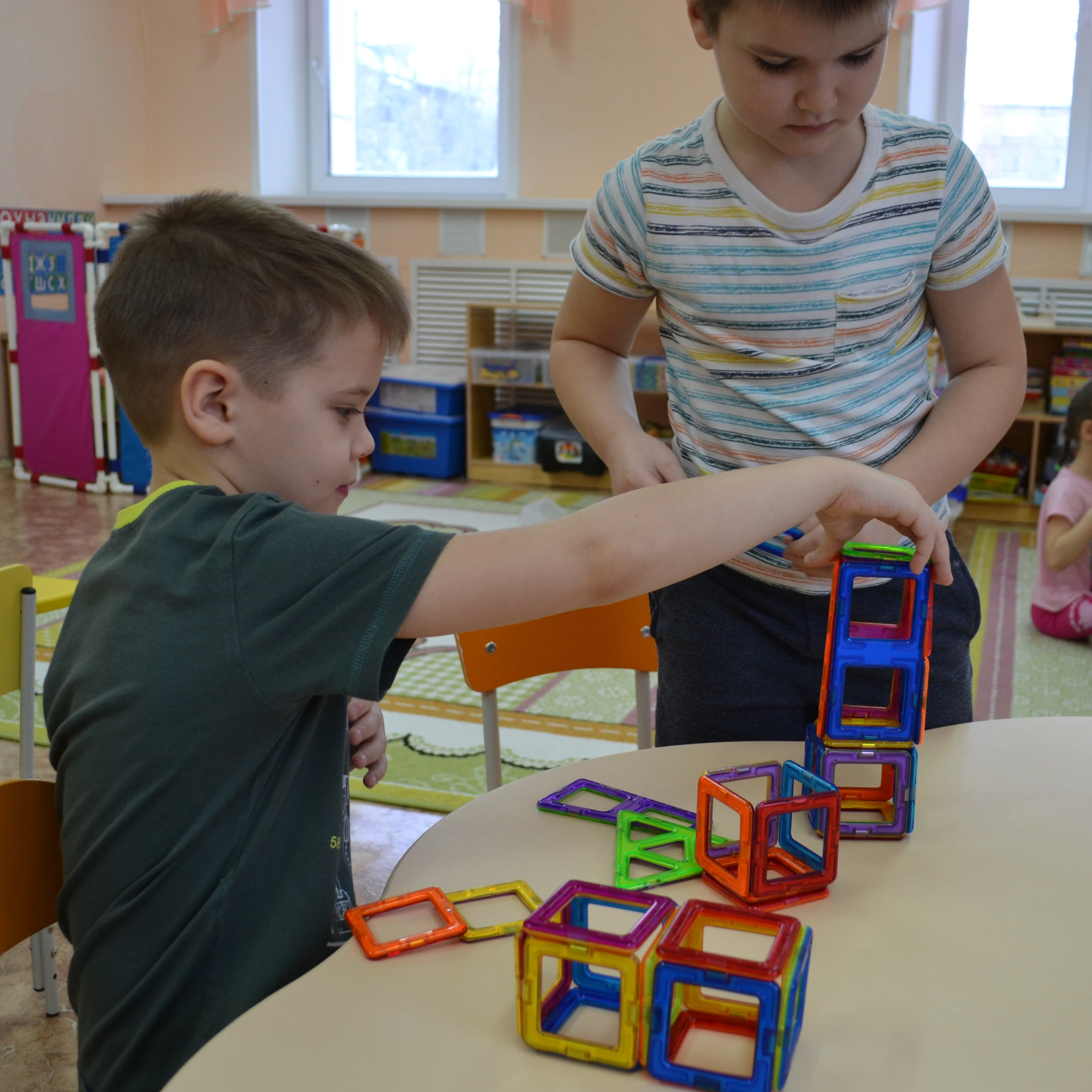 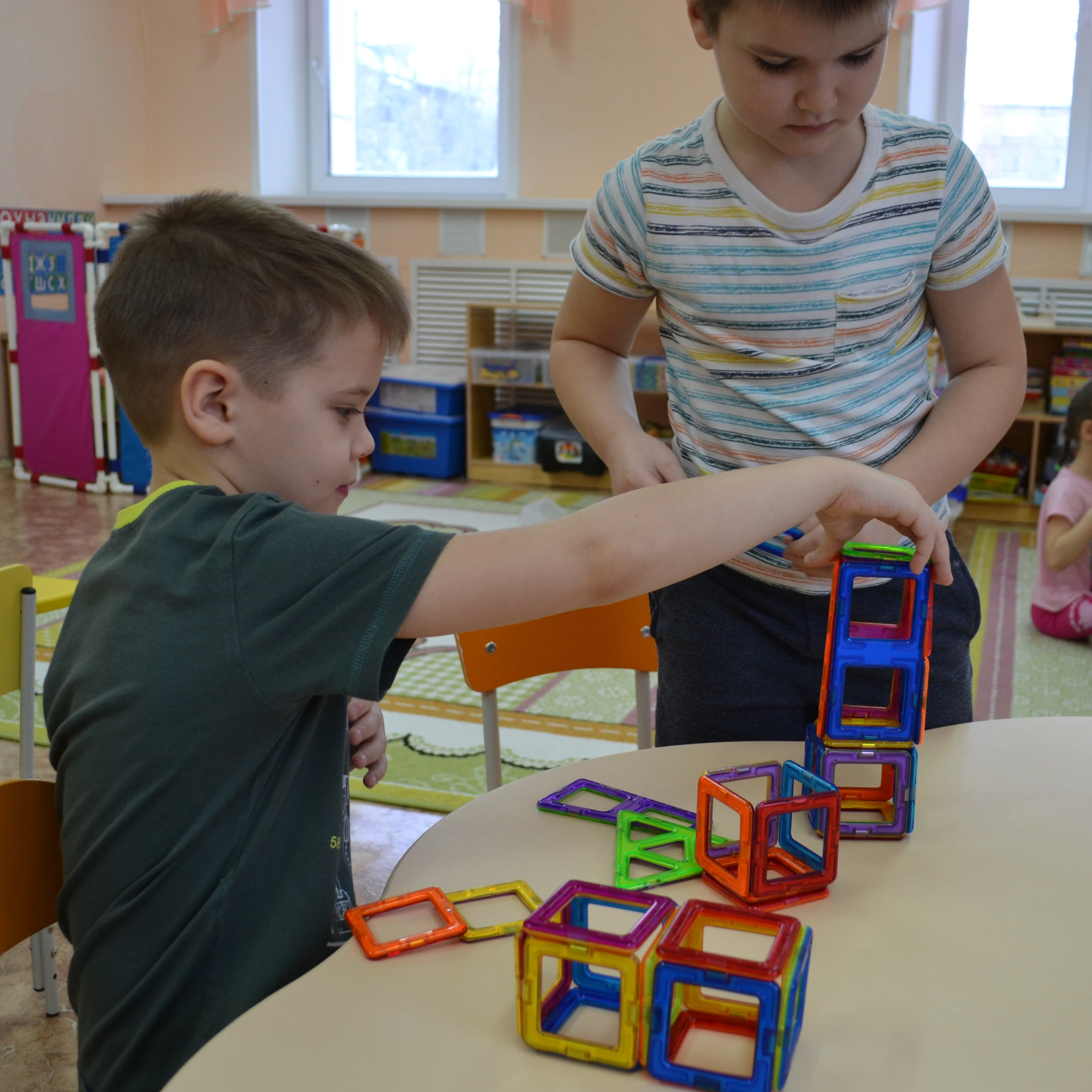 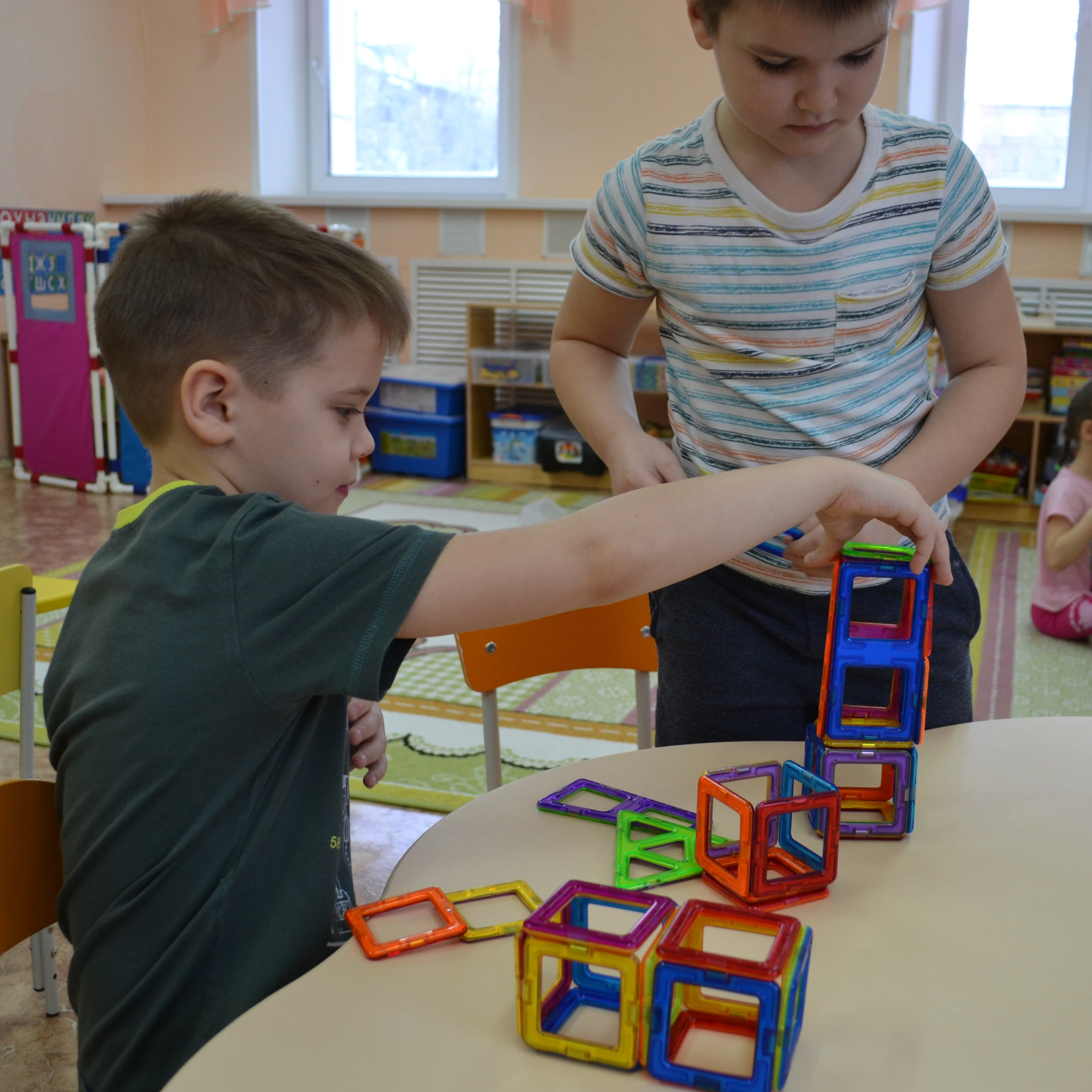 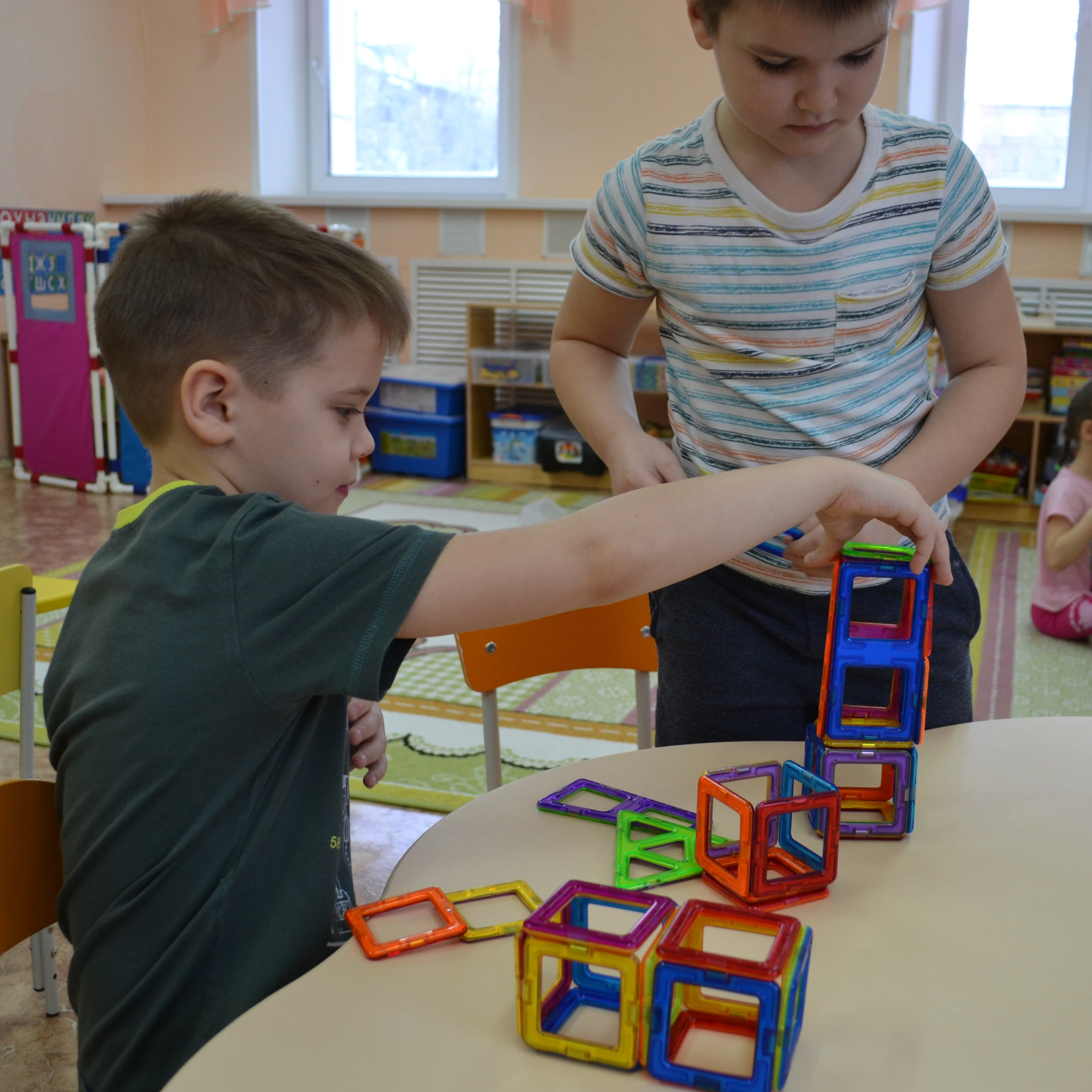 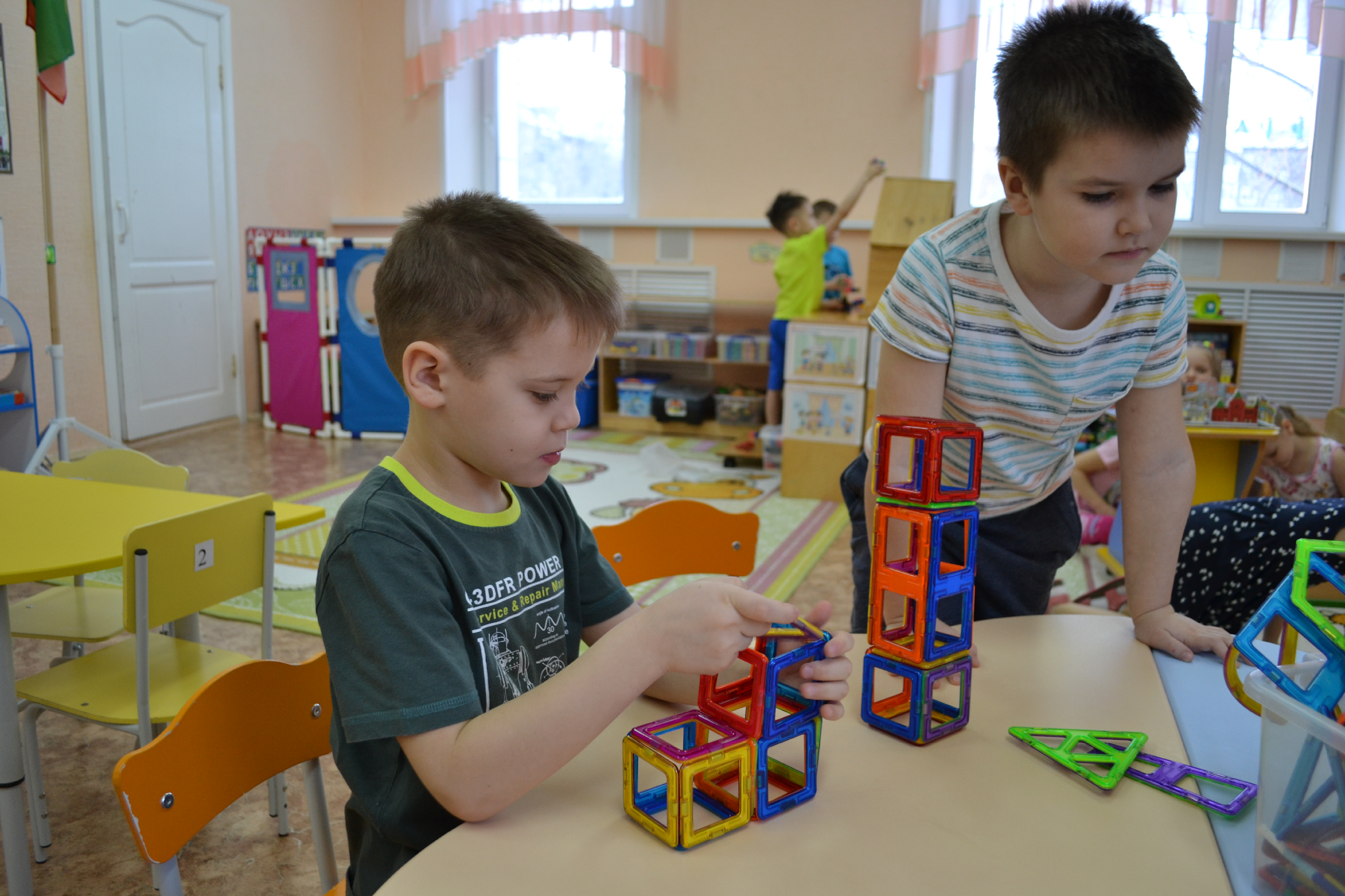 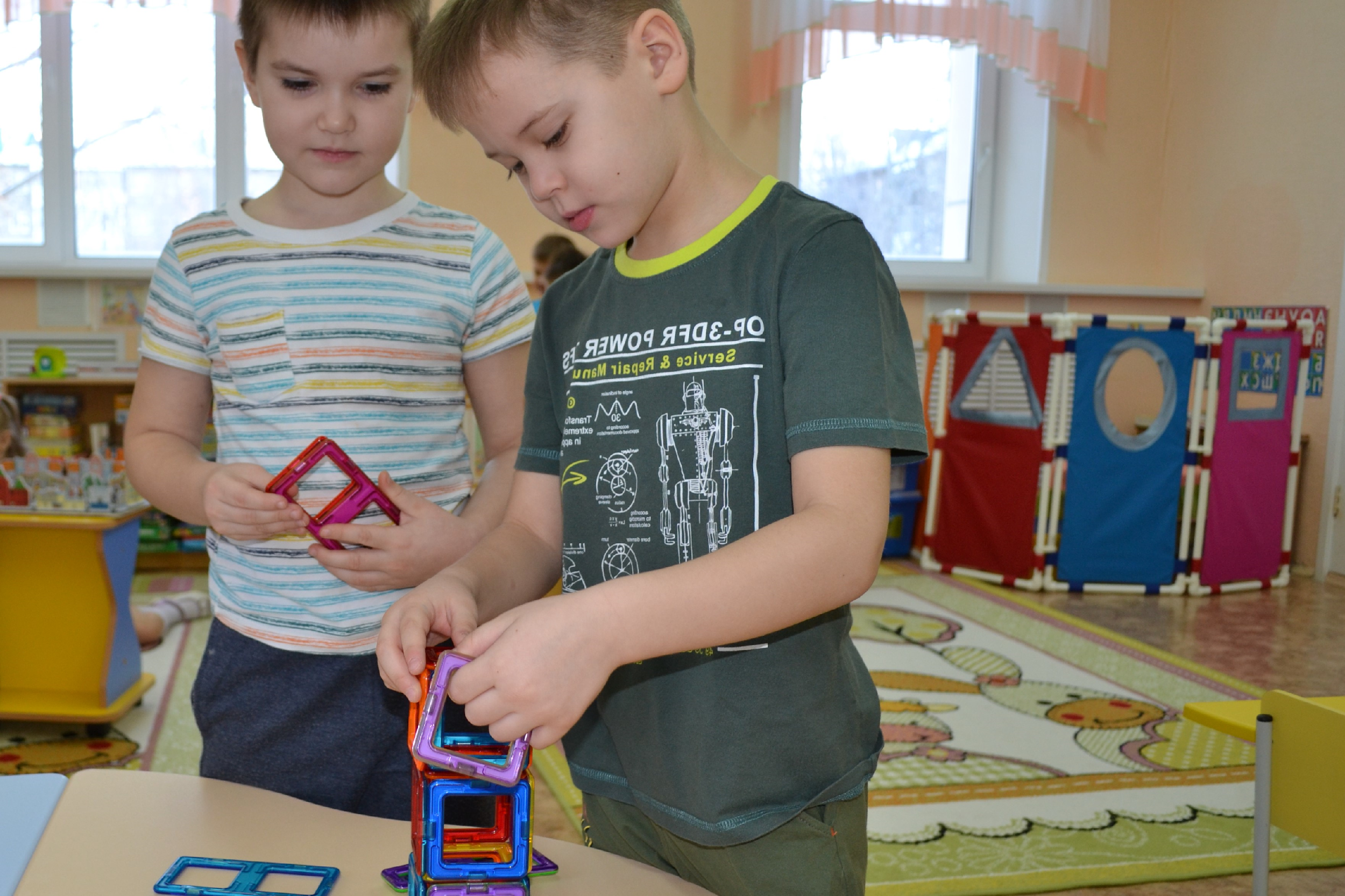 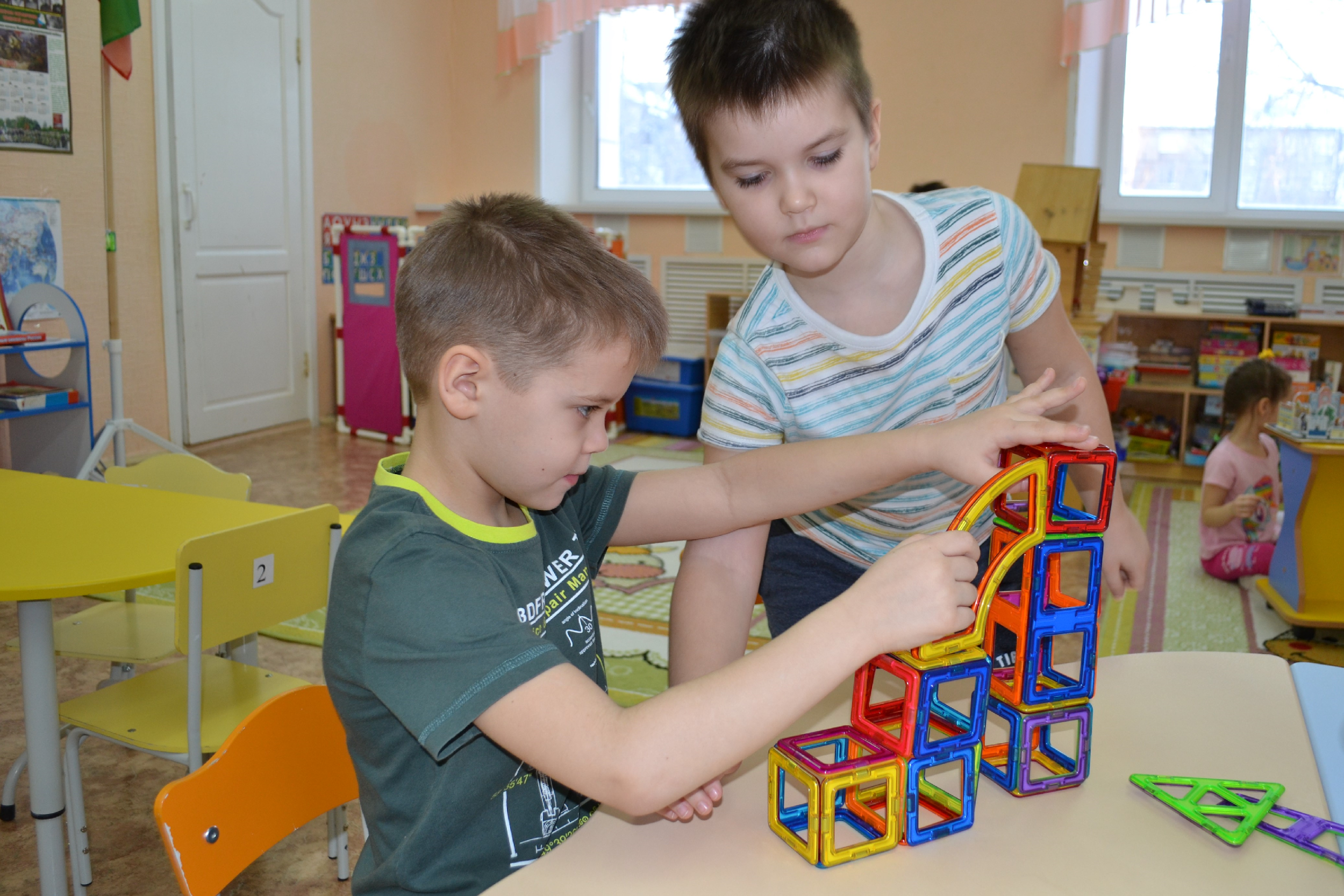 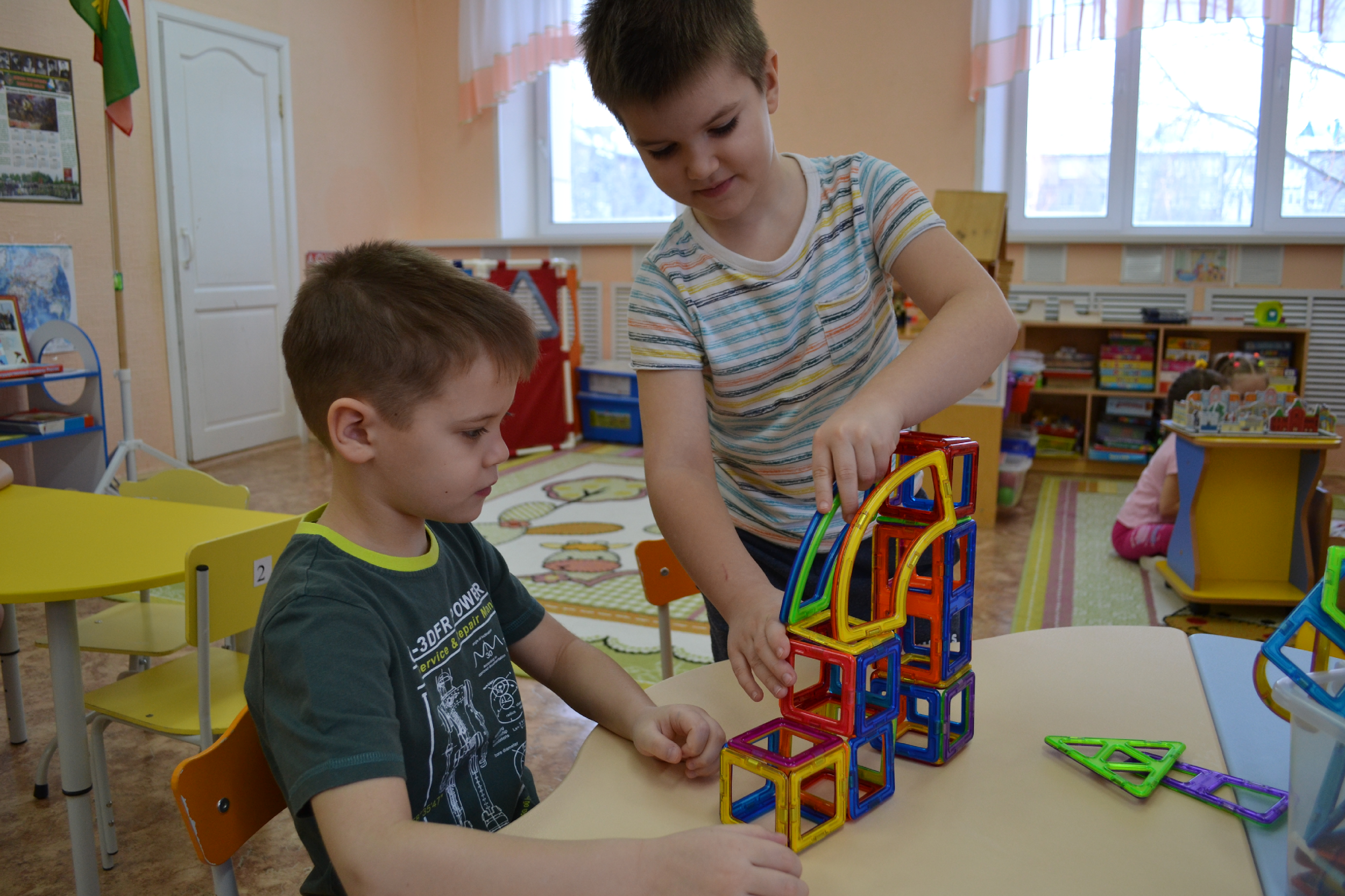 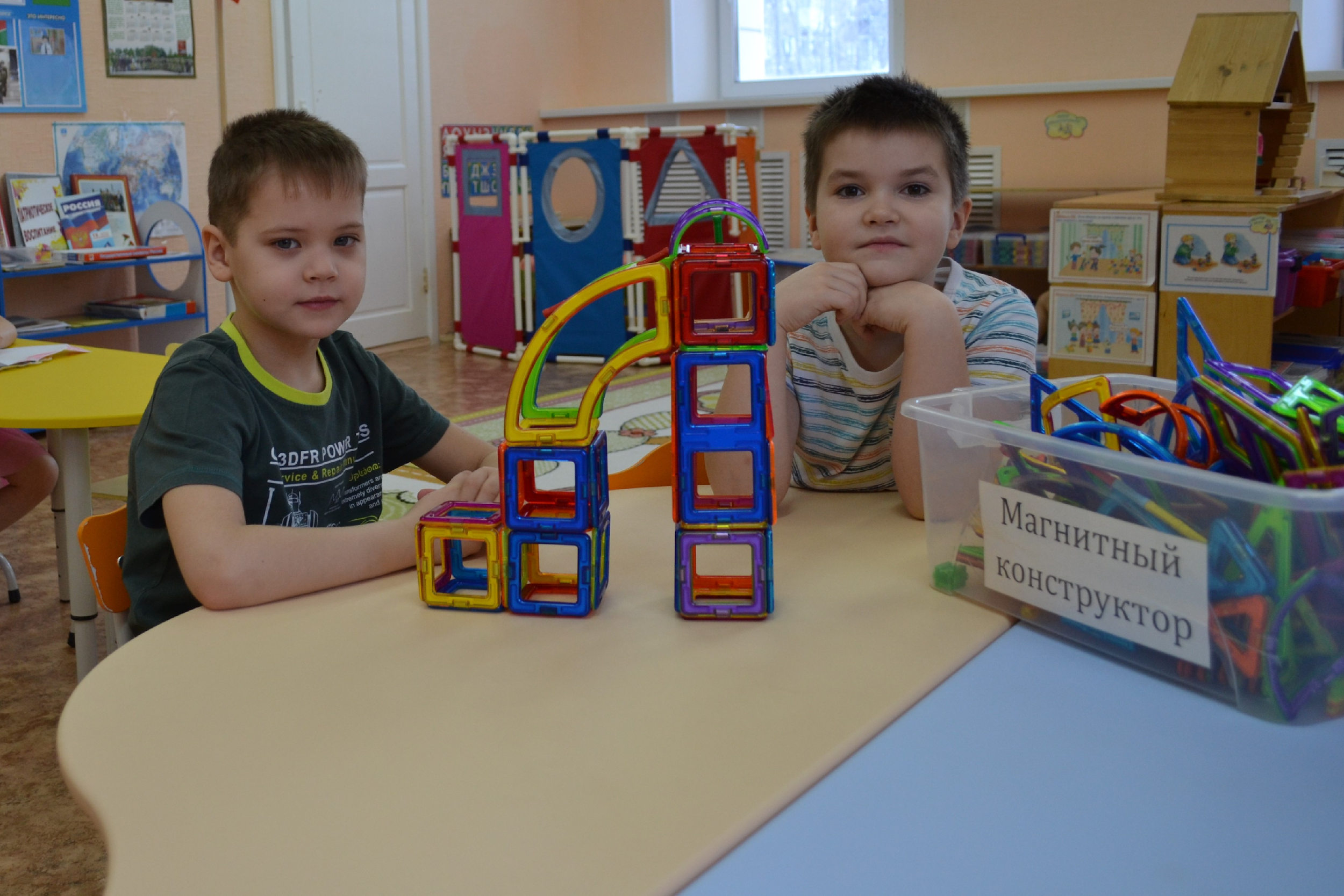 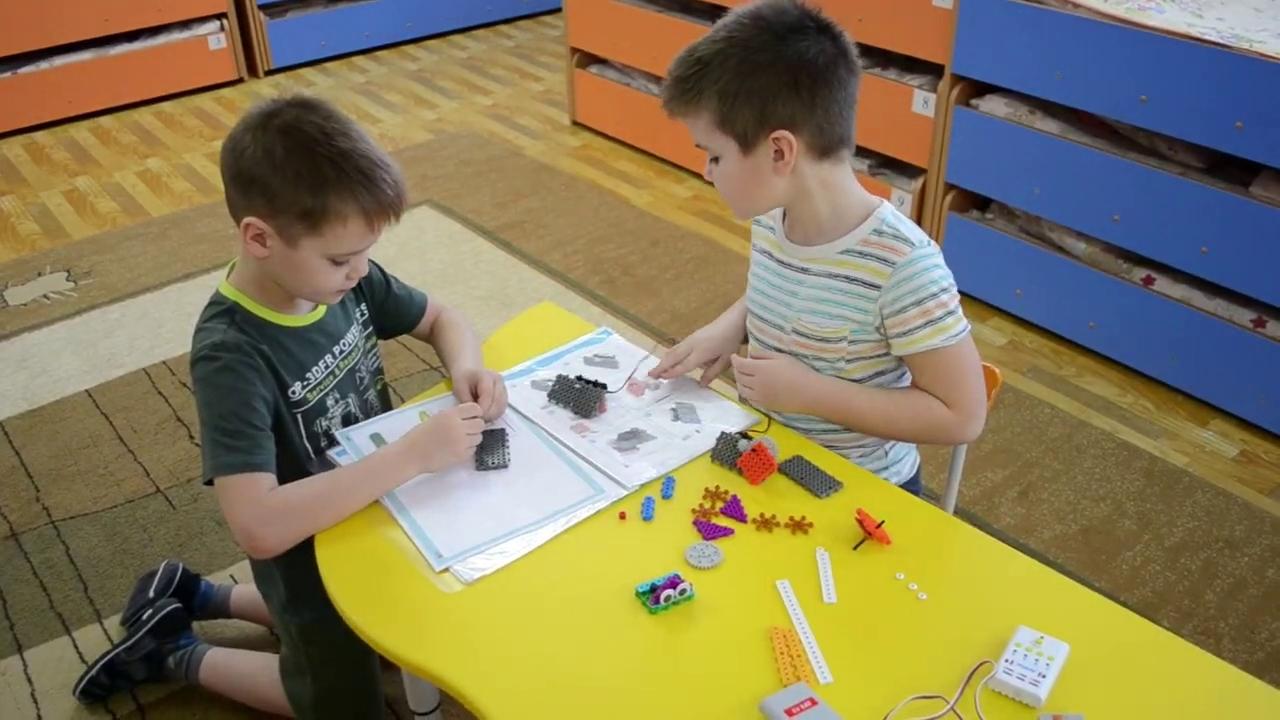